ПРОБЛЕМА ТАБАКОКУРЕНИЯ В СТУДЕНЧЕСКОЙ СРЕДЕ
Актуальность исследования
Снижение уровня психического и физического здоровья молодого поколения происходит на уровне среднего образовательного звена, продолжая усугубляться в условиях вузовского образования. 
Современная студенческая субкультура характеризуется преимущественным преобладанием образовательного процесса над организацией досуговой деятельности в условиях свободы личностного выбора, относительной безнаказанности. Данные условия создают предпосылки развития различных форм аддиктивного поведения, в том числе курения.
Цель исследования
изучение распространенности, 
     причин и 
     особенностей табакокурения в студенческой среде для оптимизации профилактической работы в вузе
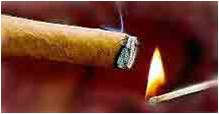 Задачи исследования
Изучить распространенность курения среди студентов;

выявить основные причины курения студенческой молодежи;
выяснить отношение студентов к табакокурению;
разработать рекомендации по оптимизации профилактики курения в студенческой среде.
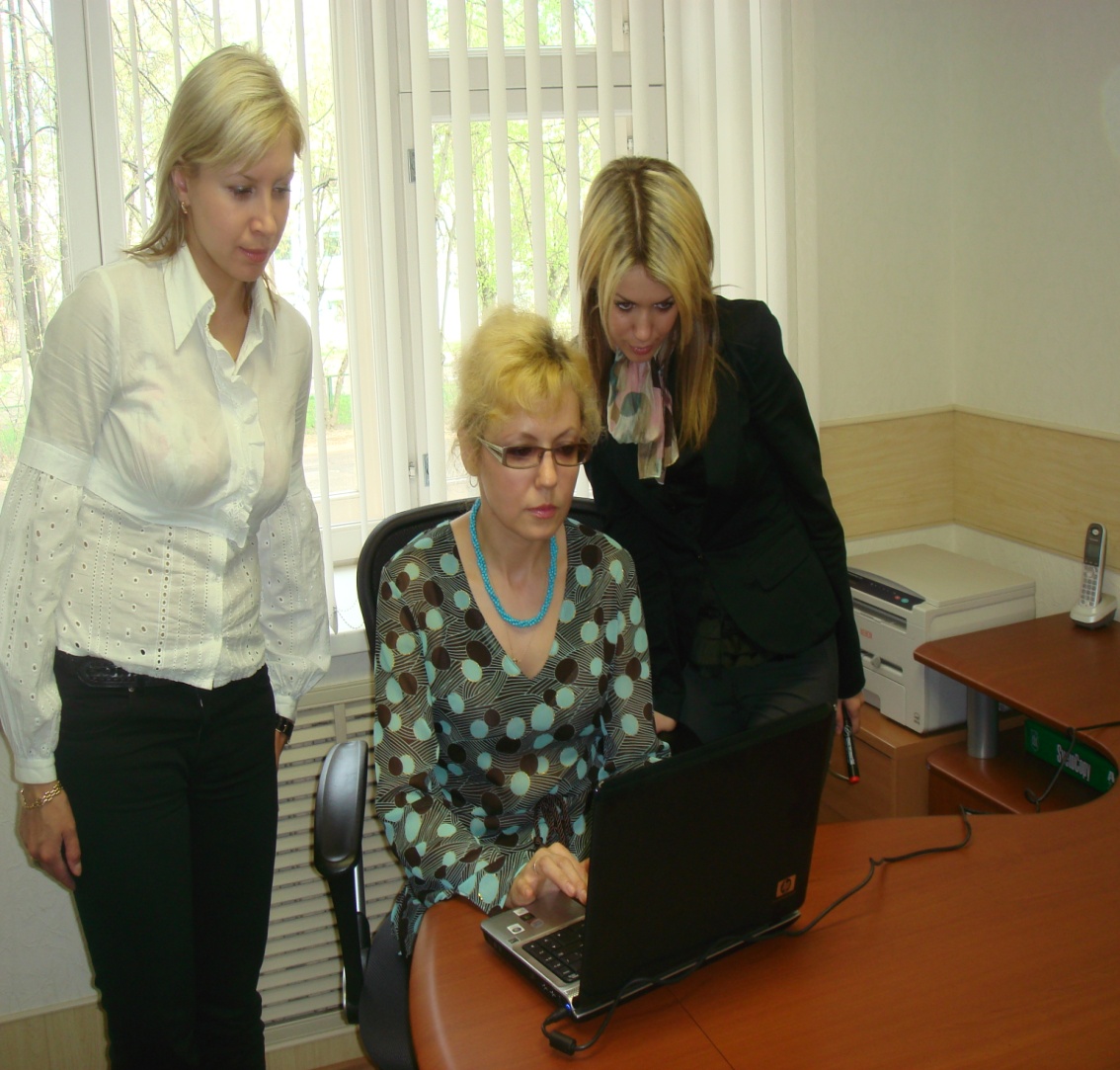 Материалы и методы
В 2010 году проведено пилотажное социологическое исследование, объектом которого избраны студенты , обучающиеся на разных курсах и факультетах ИвГУ  в возрасте 17-25 лет.
 Выборочную совокупность составили 250человек    (74 % - женщины, 26 % - мужчины).
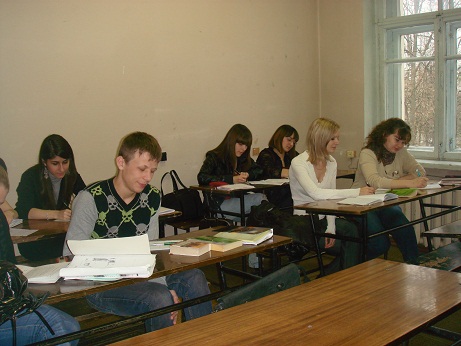 Материалы и методы
Разработанная анкета состоит из 24 вопросов, объединенных в 4 блока:
 1. Паспортная часть.
 2. Распространенность и особенности курения среди студентов.
 3.Отношение студентов к курению и его последствиям.
 4. Профилактика табакокурения в студенческой среде.
Обработка первичных данных произведена с помощью компьютерной программы SSTAT с использованием статистических методов (группировки, средних величин).
Структура респондентов  в зависимости от пола и возраста , в % (N=250 ч.)
Структура респондентов
В приближенно равном процентном соотношении (9-11%) представлены студенты всех девяти факультетов ИвГУ в данных возрастных группах.
90% респондентов не состоят в браке и не имеют детей.
93% опрошенных проживают в общежитии.
Социальный портрет респондента
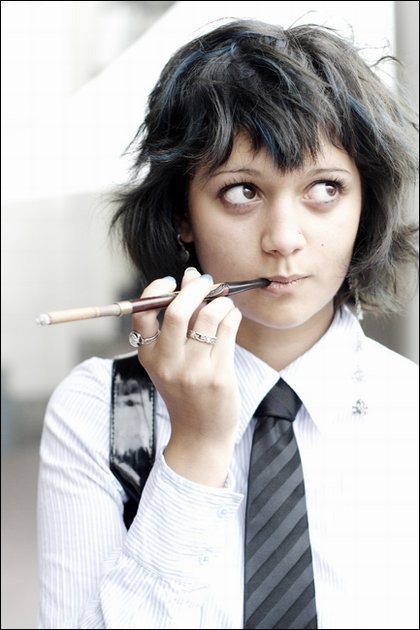 на основании анализа социально-демографических показателей составлен социальный портрет студента: это девушка в возрасте  20 – 22 лет, незамужняя, без детей, проживающая в общежитии университета.
Результаты анкетирования
Распределение респондентов  в зависимости от наличия у них опыта курения, в % (N=250 ч.)
Распределение респондентов  по возрасту начала курения в зависимости от пола, в % (N=147 ч.)
Основные причины табакокурения  опрошенных, в % (N=147 ч.)
Отношение студентов к курению окружающих в зависимости от их пола, в % (N=250ч.)
Отношение респондентов к пассивному курению
Почти у 60% опрошенных курят один или оба родителя, или другие члены семьи.
Более 60% респондентов  добровольно подвергают себя пассивному курению (остаются в компании курящих, но не курят)
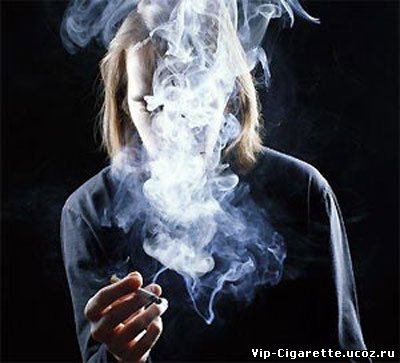 Оценка респондентами влияния курения на здоровье человека , в % (N=250 ч.)
Распределение респондентов в зависимости от предпочитаемых способов отказа от курения, в % (N=250 ч.)
Необходимость и виды помощи при отказе от курения
Мнение респондентов о необходимости посторонней помощи при отказе от курения, в % (N=250 ч.)
Мнение респондентов о способах поддержки при отказе от курения, в % (N=250 ч.)
Мнение студентов о необходимости проведения в ИвГУ  профилактических мероприятий, в % (N=250 ч.)
Основными мерами борьбы с курением студенты называли: 
запрет на выпуск табачной продукции и ограничение ее доступности;
 запрет на курение в общественных местах;
 запрет на рекламу сигарет;
 воспитание в семье негативного отношения к курению;
 пропаганду здорового образа жизни; 
 пропаганду вредного влияния курения на здоровье и будущее поколение;
 повышение уровня жизни населения;
 повышение стрессоустойчивости.
Готовность участвовать в профилактических мероприятиях высказали половина опрошенных студентов.
Выводы
25% респондентов являются курильшиками, что позволяет сделать вывод о необходимости оптимизации воспитательно-просветительской и кураторской работы с группами риска.
Большинство студентов начинают курить еще до поступления в вуз.
Основной причиной начала курения респонденты называли любопытство. По-видимому это связано с началом приобщения к табаку в подростковом или детским возрасте в целом по выборке.
Выводы
Почти все респонденты понимают вредное влияние табака на здоровье, но недостаточно информированы о роли пассивного курения, а также о включении никотина в биохимические процессы организма курильщика., что следует учитывать в профилактической работе.
В воспитательной работе следует акцентировать внимание на выработке негативного общественного отношения к курящему.
Выявлена  низкая информированность респондентов о способах прерывания никотиновой зависимости.
Большая часть студентов признает необходимость профилактической и воспитательной работы в вузе, готовность к участию в которой высказала половина опрошенных, что дает предпосылки для развития волонтерского движения в университете.
СПАСИБО ЗА ВНИМАНИЕ!